Richtlijnen.  Deze dia is GEEN sjabloondia
Gebruik de onderstaande dia’s om een korte presentatie voor te bereiden zodat je met je collega’s kunt delen hoe je het deel uitmaken van je Learning Study hebt ervaren

De dia’s bieden een sjabloon en structuur voor de algemene presentatie. Je hoeft deze structuur echter niet te volgen.  Misschien wil je de volgorde van de dia’s veranderen en/of een aantal diatitels wijzigen. 
 
Het aanbevolen aantal dia’s voor de presentatie aan collega’s is 6.
Onze Learning Study
Voeg een ondertitel in en/of namen van collega’s in je Learning Study-groep
Achtergrond
Wat heeft je belangstelling bij de inclusieve pedagogie en/of de 10 gewoonten van de inclusieve leerkracht?
Wat was de focus van je Learning Study?
Wie waren je casusleerlingen en waarom/hoe heb je ze gekozen?
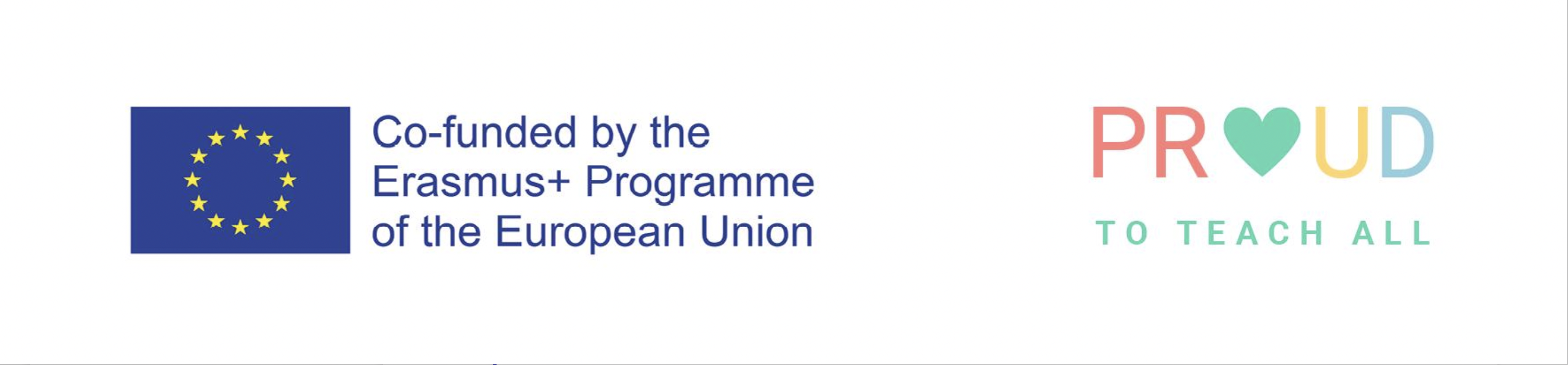 Activiteitenlogboek
Deel kort een logboek van alle bijeenkomsten en observaties die je hebt gedaan als onderdeel van de Learning Study.  Misschien moet je deze dia kopiëren en herhalen
Je bevindingen
Wat heb je ontdekt als resultaat van het doen van de Learning Study?
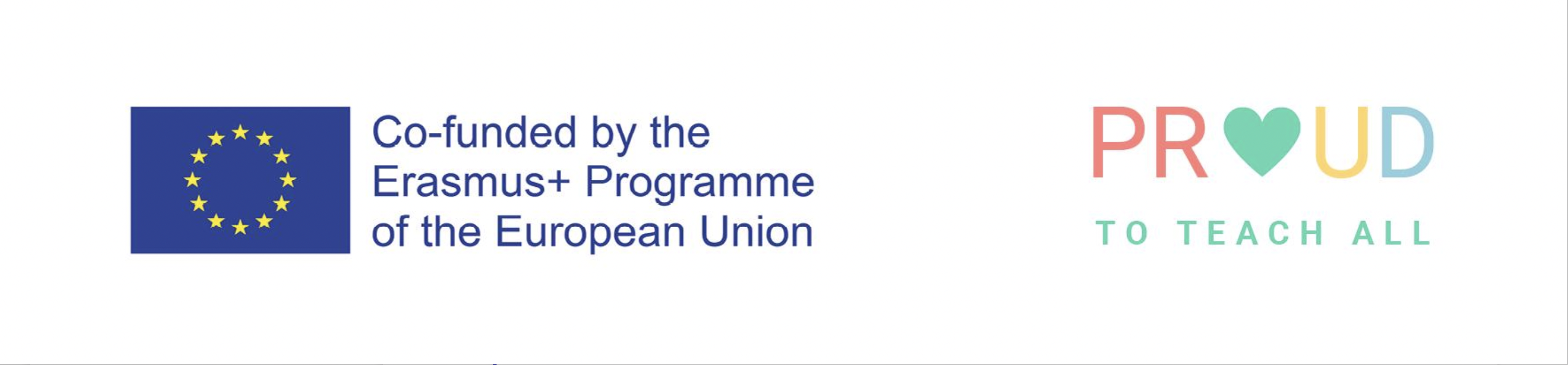 Implicaties
Wat zou je in de toekomst misschien anders doen?

Waarover moet je mogelijk opnieuw gaan nadenken als afdeling of school?
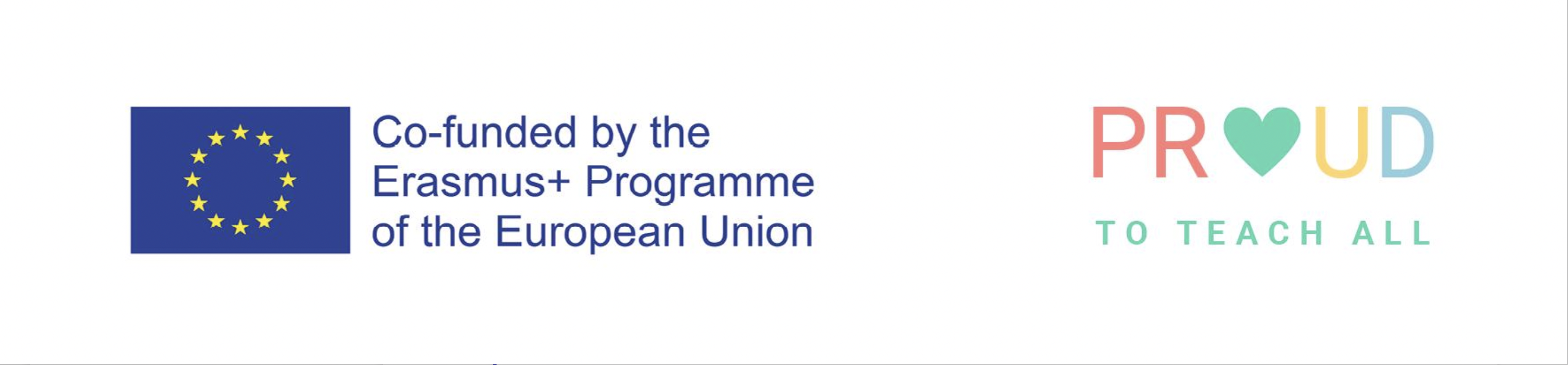